Chapter 10:Money & Banking
Unit 4
Unit 4, Ch. 10, Day 1
Monday, March 25
The Evolution of Money
Watch The Evolution of Money:
https://www.youtube.com/watch?v=NHSkpKpYlhc
Take 15 notes (short sentences about important/interesting aspects of the video)
Unit 4, Ch. 10, Day 2
Pick up the 
Study Guide & Barter Article
Tuesday, March 26
Barter System & Characteristics/Functions of Money
Write down the following vocab on your Study Guide:
Barter economy: a moneyless economy that relies on trade/barter. 
Commodity money: money that has alternative use as an economic good. (Gunpower, tobacco)
Fiat money: money by government decree; has no alternative value or use as commodity. (shells)
Specie: money in the form of gold and silver. 
Monetary unit: standard unit of currency in a country's money supply (ex. dollar/British pound). 
Demand deposit account (DDA): accounts whose funds can be removed from a bank or other financial institution by writing a check or using a debit card. 
Federal Reserve System (FED): privately owned, publicly controlled, central bank of U.S. 
Federal Reserve Notes: paper currency issued by the Fed that eventually replaced all other types of federal currency.
When finished w/ the vocab, read the Barter Article
Unit 4, Ch. 10, Day 2
The Barter System
In groups of 3-5, complete the question sheet regarding the article.
Unit 4, Ch. 10, Day 2
A Story of Barter
What is the Barter system?
The trading of one type of goods for another. 
What does the French word “Barter” mean?
To trade
When a bartering transaction is made with no money,  how is this possible?
People trade some of the things they don’t need for things they want or need. 
Explain the 3 major problems with the Barter System?
Trading partners need to have what the others want & both parties have to agree to buy & sell each other’s commodities. 
Purchase & sale transactions can’t be separated, must be simultaneous & can’t be deferred. 
If the owner of perishable goods can’t trade those goods immediately, they soon lose their value.
Unit 4, Ch. 10, Day 2
A Story of Barter
5.    How did we overcome the Barter System problems? 
People began to use certain objects as a medium of exchange (cattle, plants, cowry shells, metal tools, coins)
6.    Why is using crops or animals as money not a good thing? 
People need things that will last a long time, maintain their value & could be carried around easily. 
7.    What problems with the Barter System is being shown in the carton?
Can’t divide up a cow to pay for an item that is not worth the full amount of the cow. Also, animals are difficult to carry around.
Unit 4, Ch. 10, Day 2
What is Money?
Functions of Money
Characteristics of Money
Unit 4, Ch. 10, Day 2
Watch: What is Money?
In the film clip, you will learn about the characteristics and functions of money. 
Be sure to listen carefully as we will be using this information in an activity later. 
https://www.youtube.com/watch?v=u4CuA525z7s
Unit 4, Ch. 10, Day 3
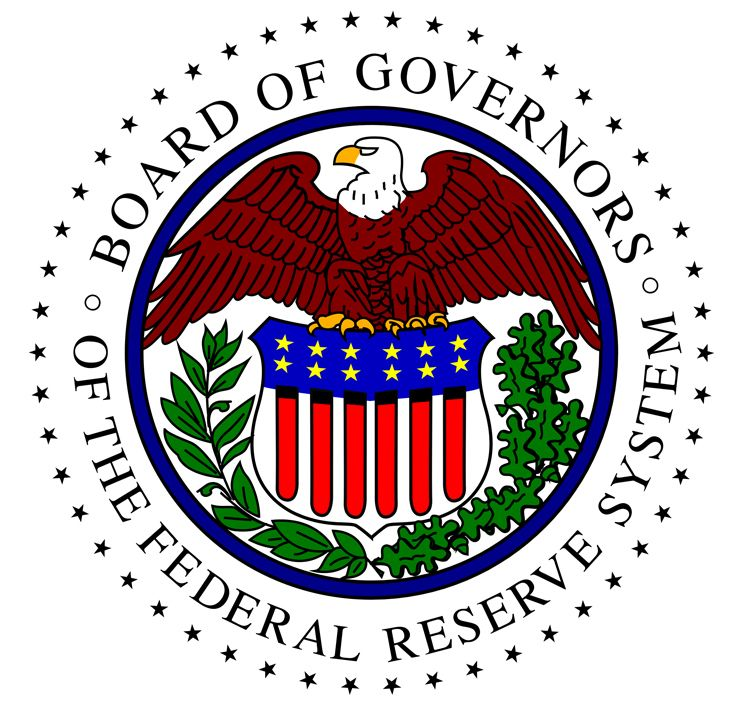 Video Discussion
What are the functions of money? 
Medium of exchange, store of value, and unit of account (measure of value). 
Money is anything widely accepted as final payment for goods and services. 
What six characteristics does something need to exhibit in order to work well as money? 
Divisible, portable, acceptable, scarce (available), durable, and stable 
What gives money value? 
People are willing to accept it as final payment for goods and services. 
Is U.S. currency backed by either gold or silver? 
NO 
Since U.S. currency isn’t backed by gold or silver, what is it backed by? 
People’s trust that it is worth something
Who’s largely responsible for ensuring that people continue to trust that our currency is valuable? 
The Federal Reserve
Unit 4, Ch. 10, Day 3
The 3 Functions of Money
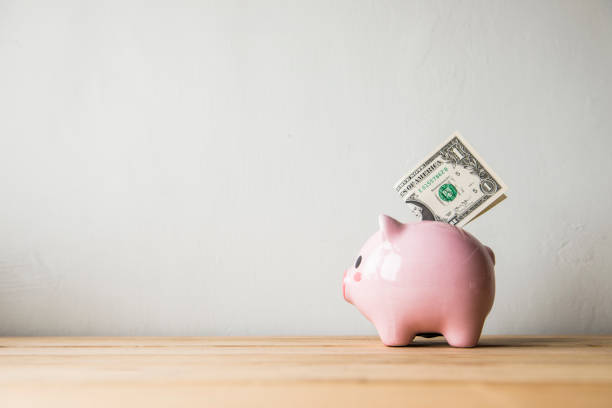 Unit 4, Ch. 10, Day 3
The Characteristics of Money
In order for something to function well as money, it must possess 6 characteristics.
 
(Only Divisible, Portable, Available/Scarce & Durable need to be listed on your study guide)
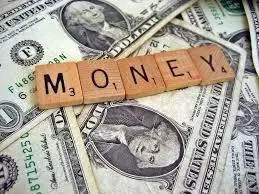 Divisible — Money must be easily divided into small parts so that people can purchase goods and services at any price. 
Portable — Money must be easy to carry. 
Scarce/Available — Money must be relatively scarce and hard for people to obtain. 
Durable — Money must be able to withstand the wear and tear of many people using it.
Acceptable — Money must be widely accepted as a medium of exchange.
Stable — Money’s value must remain relatively constant over long periods of time.
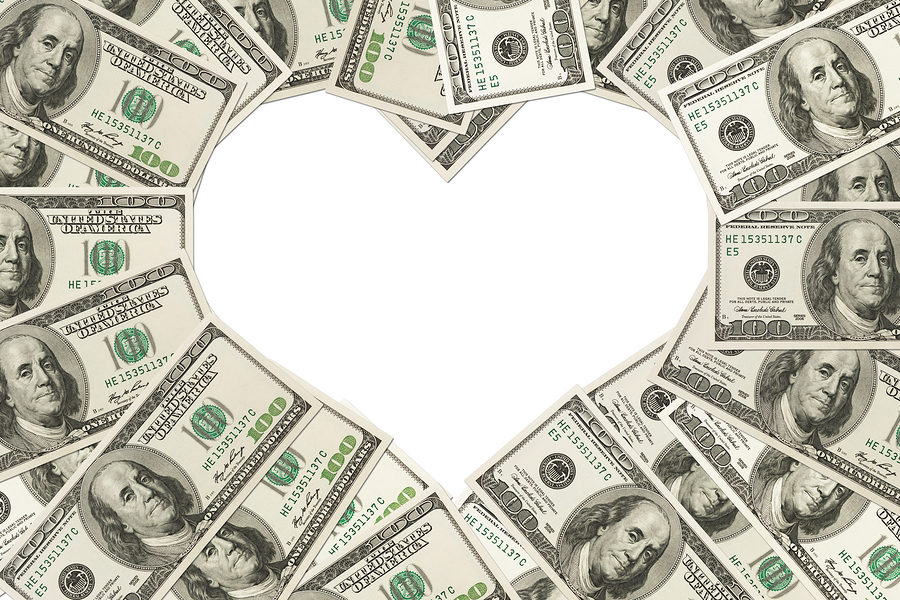 Group Activity
You need to be in groups of 3-4
In your groups read each of the scenario cards and match it with the function or characteristic.
Unit 4, Ch. 10, Day 3
Assignment in Google Classroom
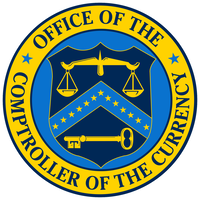 Go to Google Classroom and complete the The Office of the Comptroller of the Currency (OCC) assignment.
You will use the OCC website to answer the questions on the attached Google Form.
Unit 4, Ch. 10, Day 4
So…How does U.S. currency meet the requirements to be considered money?
Take a couple minutes to discuss this question with the people around you. 
How is U.S. money…
Portable
Durable
Divisible
Scarce/Available
Acceptable
Stable
Light weight, convenient, easily transferred person to person- cash, check, electronic deposit, etc.
Metallic coins last about 20 years & a paper $1 bill lasts about 18 months
Smallest unit is a penny & checks can be written for the exact amount
Limited supply- FED monitors supply & takes steps to keep it from growing too fast.
We all accept it as the medium of exchange.
U.S. money is stable, but the value fluctuates slightly year to year, depending on inflation.
Unit 4, Ch. 10, Day 4
Components & Measures of money supply
Components of money supply- Federal reserve notes, metallic coins, DDA.
2 measures of our money supply used by the FED:
Unit 4, Ch. 10, Day 4
The History of Money & Banking in the U.S.
Watch the “History of U.S. money”: https://www.youtube.com/watch?v=-zkADfv0boQ&t=97s
In groups, you will use the Significant Events handout to help you identify when the Important Events 1-11 occurred and identify their impact on the U.S. economy. Fill this information into the Timeline worksheet. 
Once you’ve completed the timeline, answer the 3 questions at the bottom of the Important Events handout. 
You should then work on your Study Guide for section 10.2 (vocab & questions)
Reminders:
Warm-up worksheet due Friday OR you can turn it in now.
Chapter 10 Quiz Monday 4/1- Study Guide Due
Complete #1-9 on your study guideMake sure you submitted the Google Classroom assignment
Reading is available on my website